Large Scale SystemsCS 410 / 510
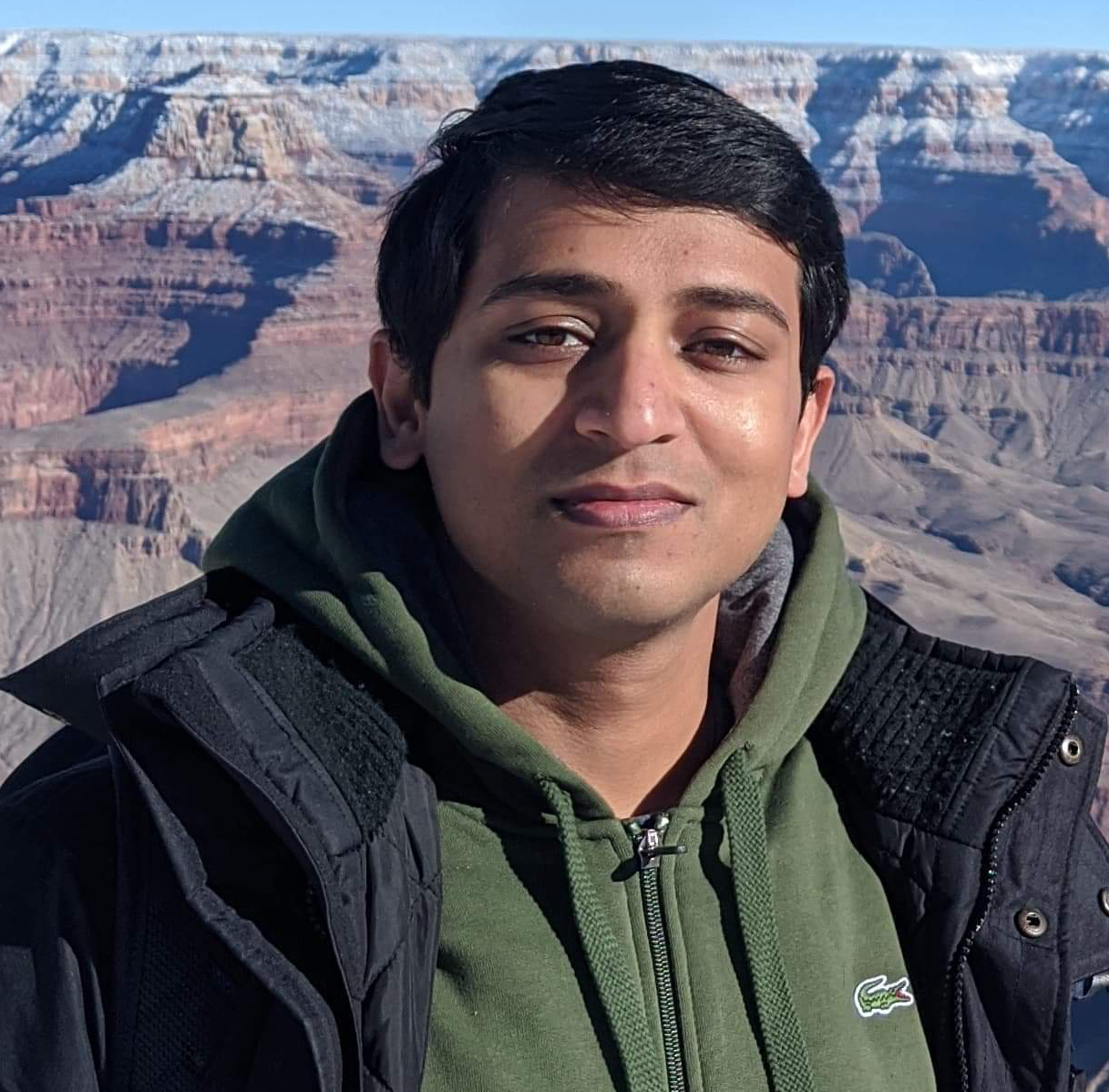 Lecture 8: 
Deterministic Databases
Suyash Gupta
Assistant Professor
Distopia Labs and ORNG
Dept. of  Computer Science
(E) suyash@uoregon.edu
(W) gupta-suyash.github.io
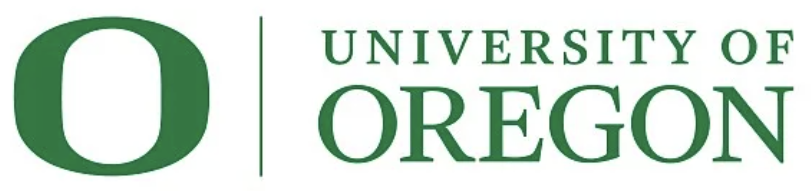 Last Class
Last class we looked at:

Replication
Distributed Consistency Levels
Isolation Levels
2
How do Modern systems look like?
Are modern distributed systems fully replicated or sharded?
3
How do Modern systems look like?
Are modern distributed systems fully replicated or sharded?

A combination of both:
Sharded Replicated
Replicated Sharded
4
Sharded Replicated Systems
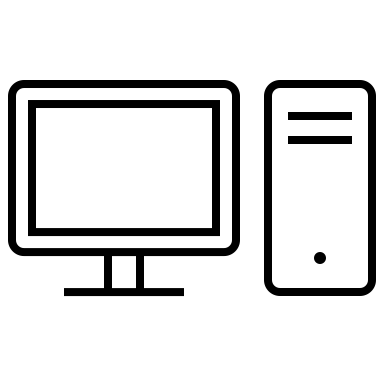 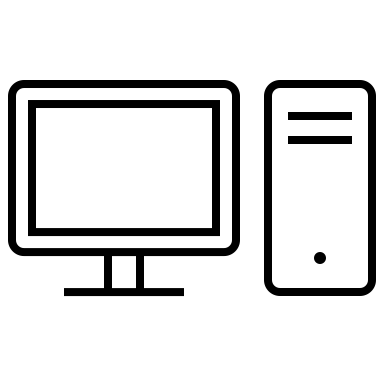 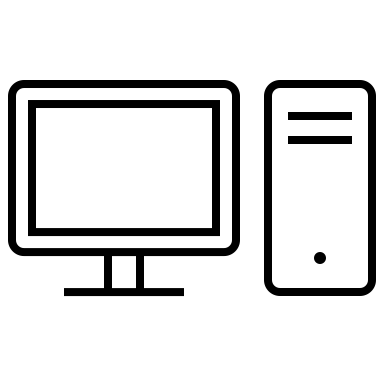 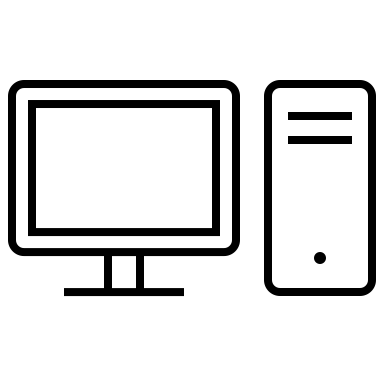 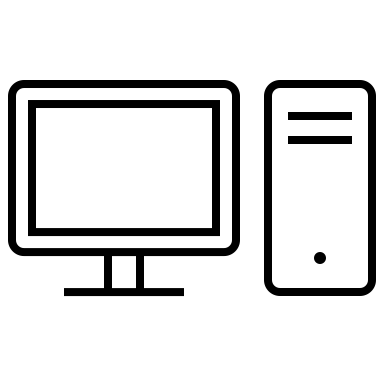 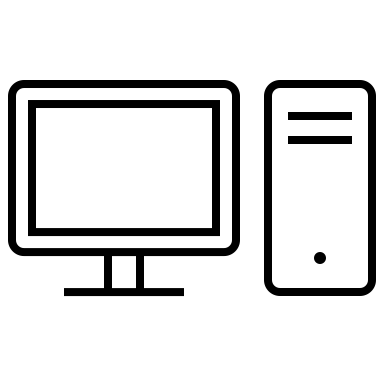 A
B
C
A
B
C
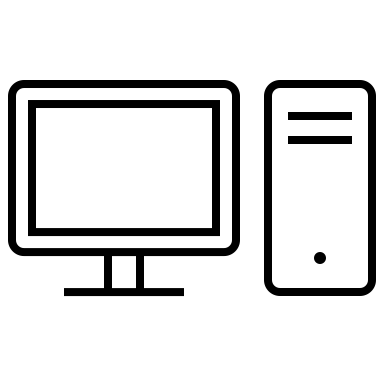 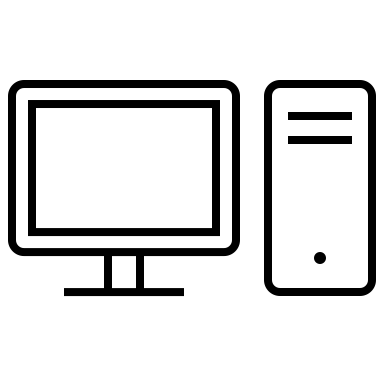 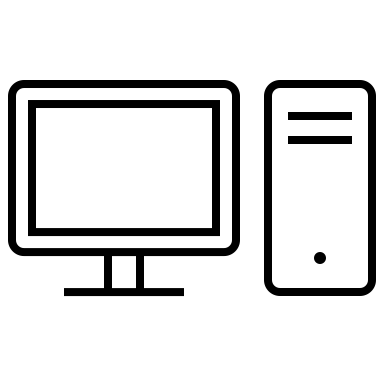 A
B
C
5
Replicated Sharded Systems
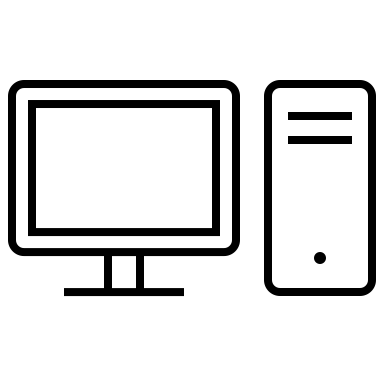 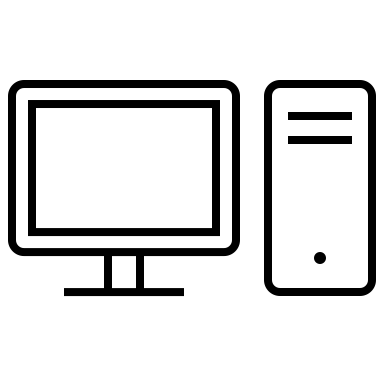 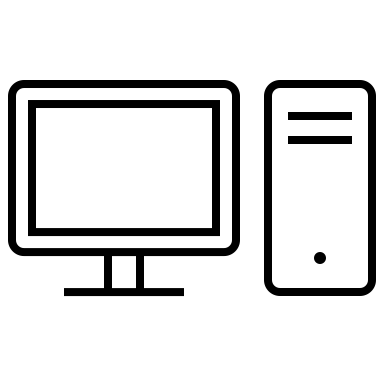 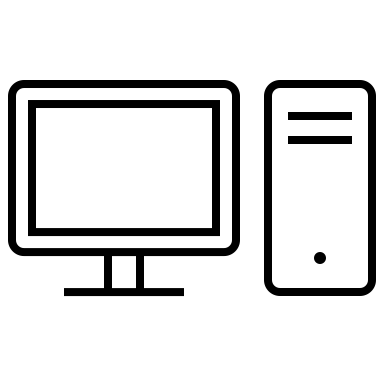 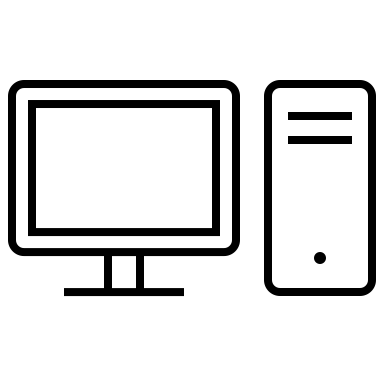 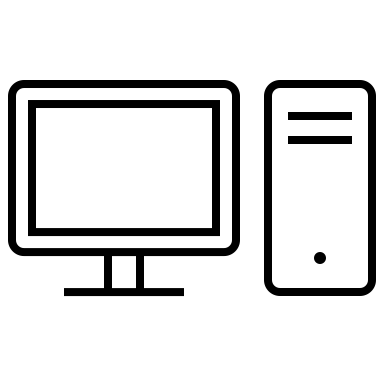 A
A
A
B
B
B
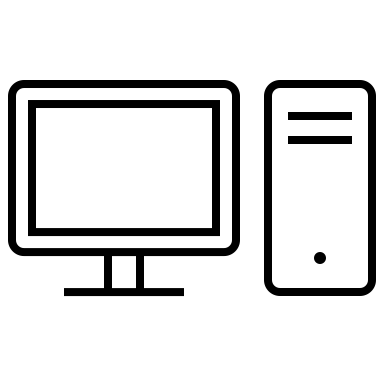 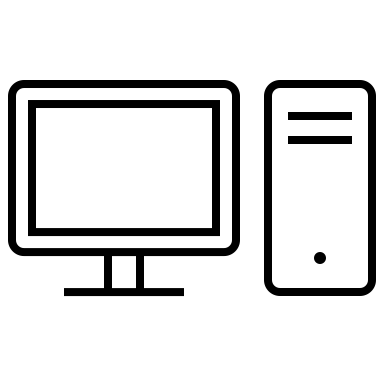 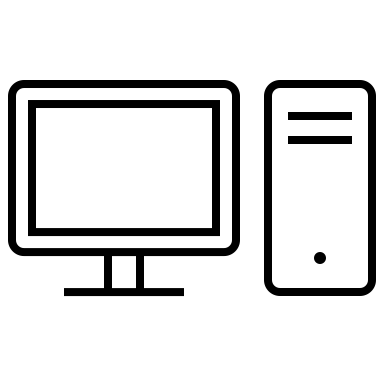 C
C
C
6
Disadvantage of Commit Protocols
Couple of classes ago, we also looked at commit protocols.

These protocols help to reach a decision to commit/abort a distributed transaction.

Are there any disadvantages of using a commit protocol?
7
Disadvantage of Commit Protocols
Couple of classes ago, we also looked at commit protocols.

These protocols help to reach a decision to commit/abort a distributed transaction.

Are there any disadvantages of using a commit protocol?

2PC is blocking.
8
Disadvantage of Commit Protocols
Couple of classes ago, we also looked at commit protocols.

These protocols help to reach a decision to commit/abort a distributed transaction.

Are there any disadvantages of using a commit protocol?

2PC is blocking.

3PC is non-blocking but requires three network round trips.
9
Disadvantage of Commit Protocols
Couple of classes ago, we also looked at commit protocols.

These protocols help to reach a decision to commit/abort a distributed transaction.

Are there any disadvantages of using a commit protocol?

2PC is blocking.

3PC is non-blocking but requires three network round trips.

Running a commit protocol by itself is expensive! Why?
10
Cost of running Commit Protocols
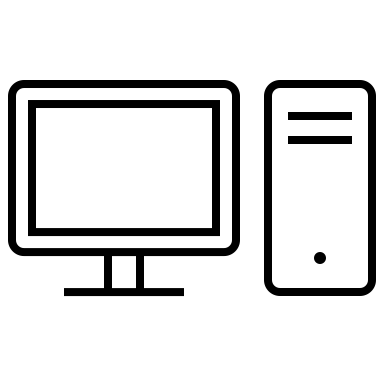 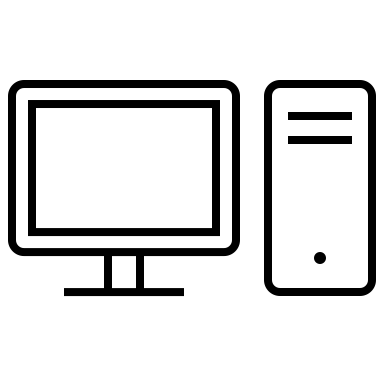 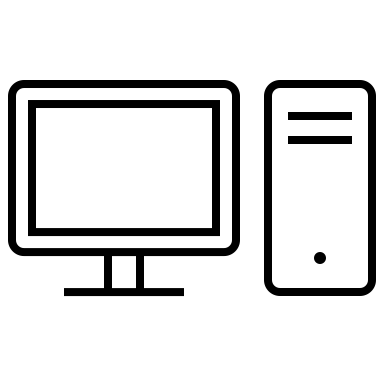 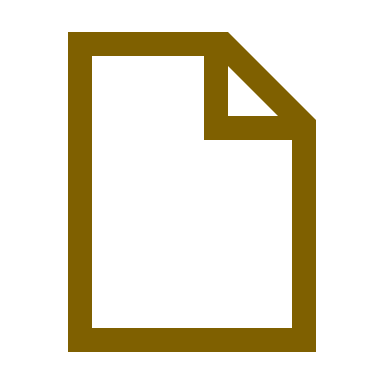 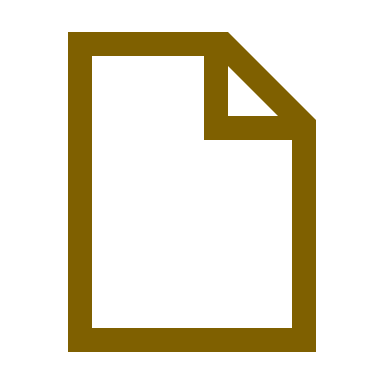 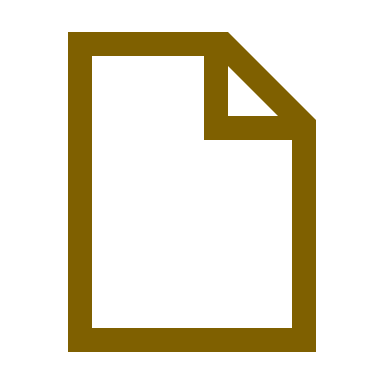 1) Sends a distributed transaction.
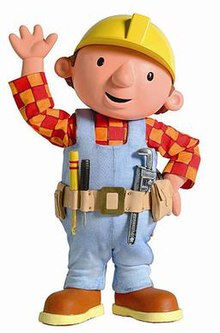 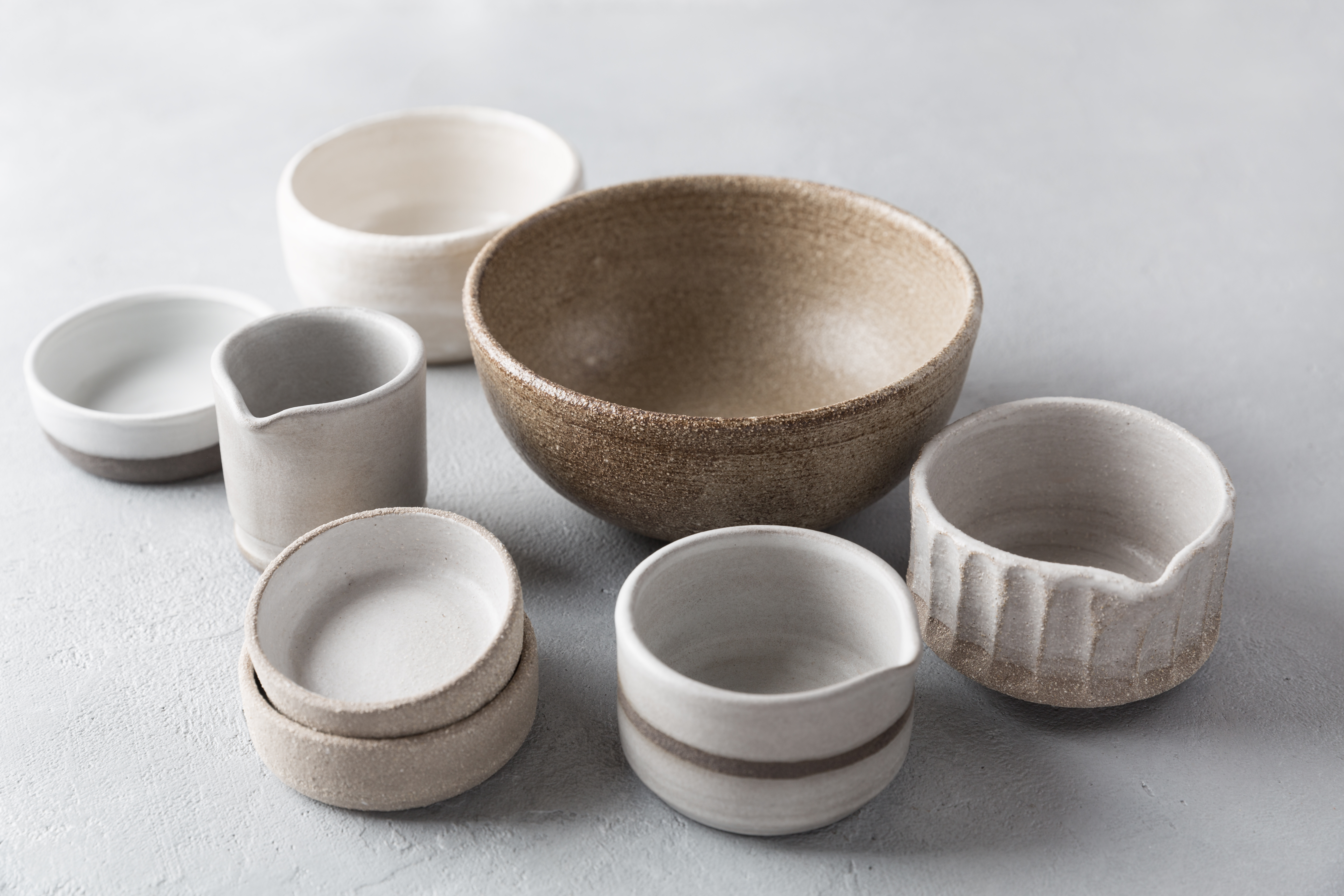 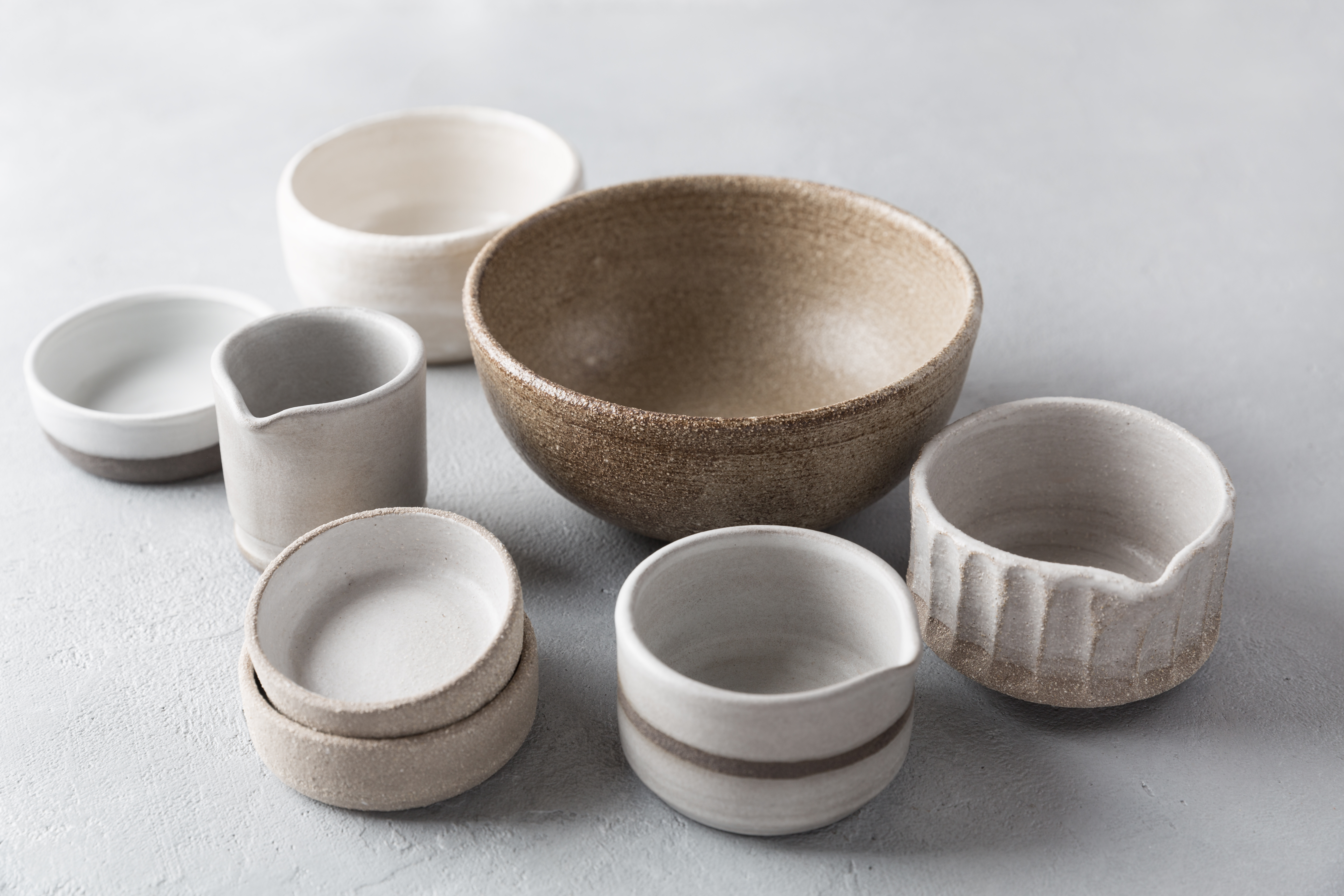 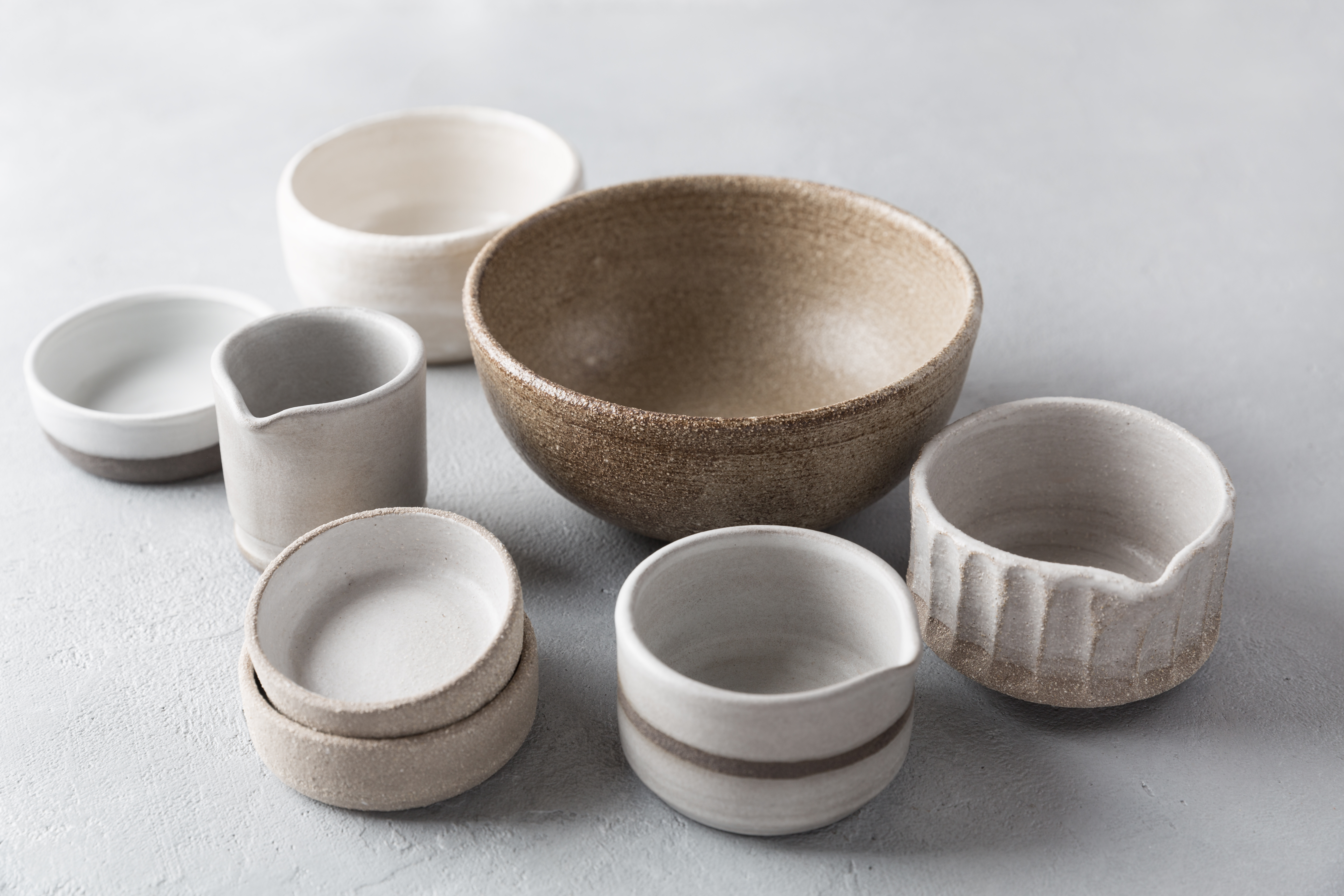 Client
Distributed Database
11
Cost of running Commit Protocols
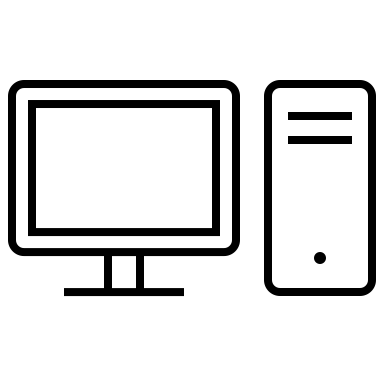 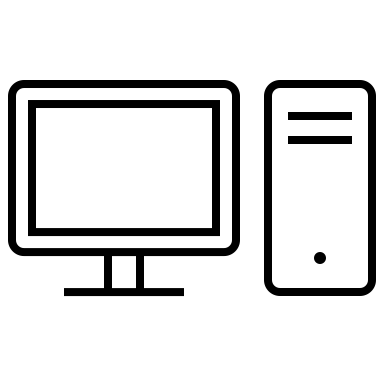 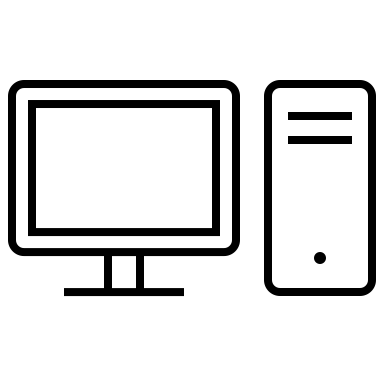 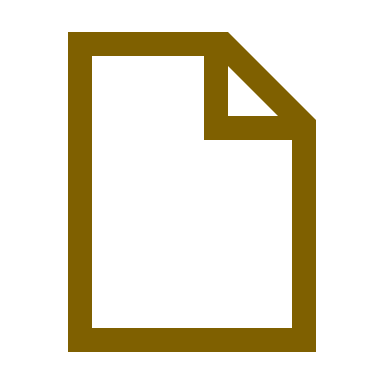 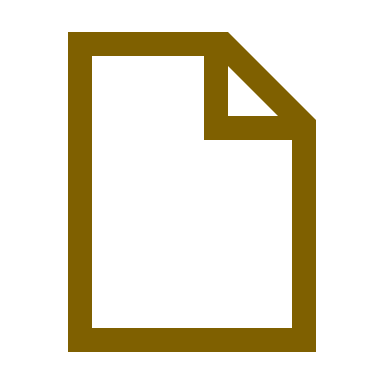 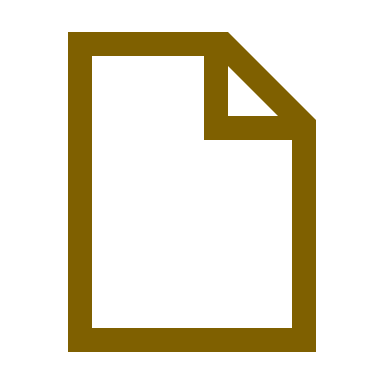 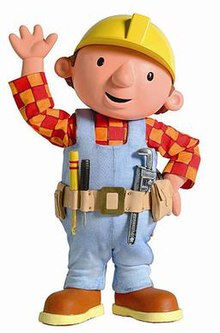 2) Run distributed CC to determine an order for this transaction.
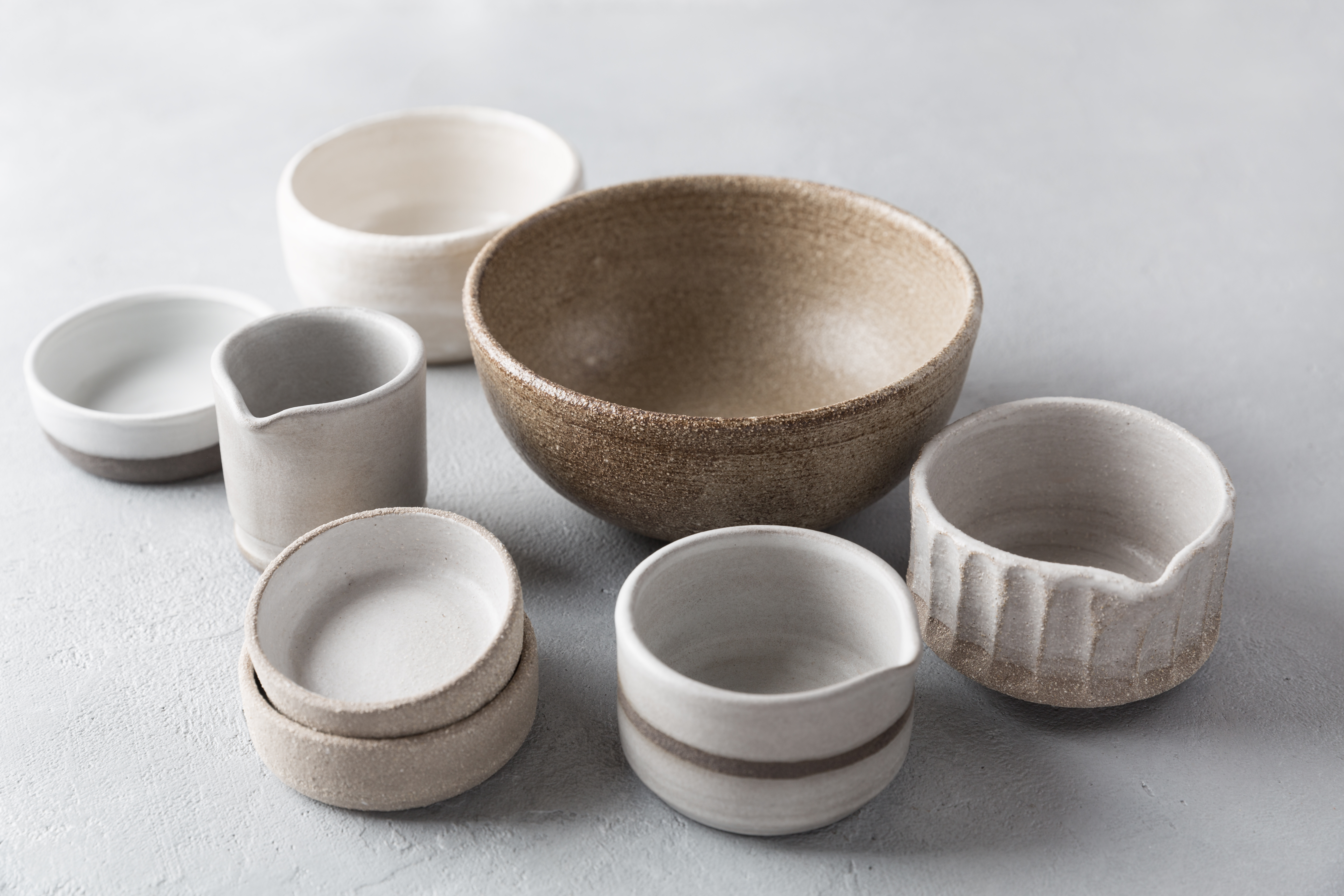 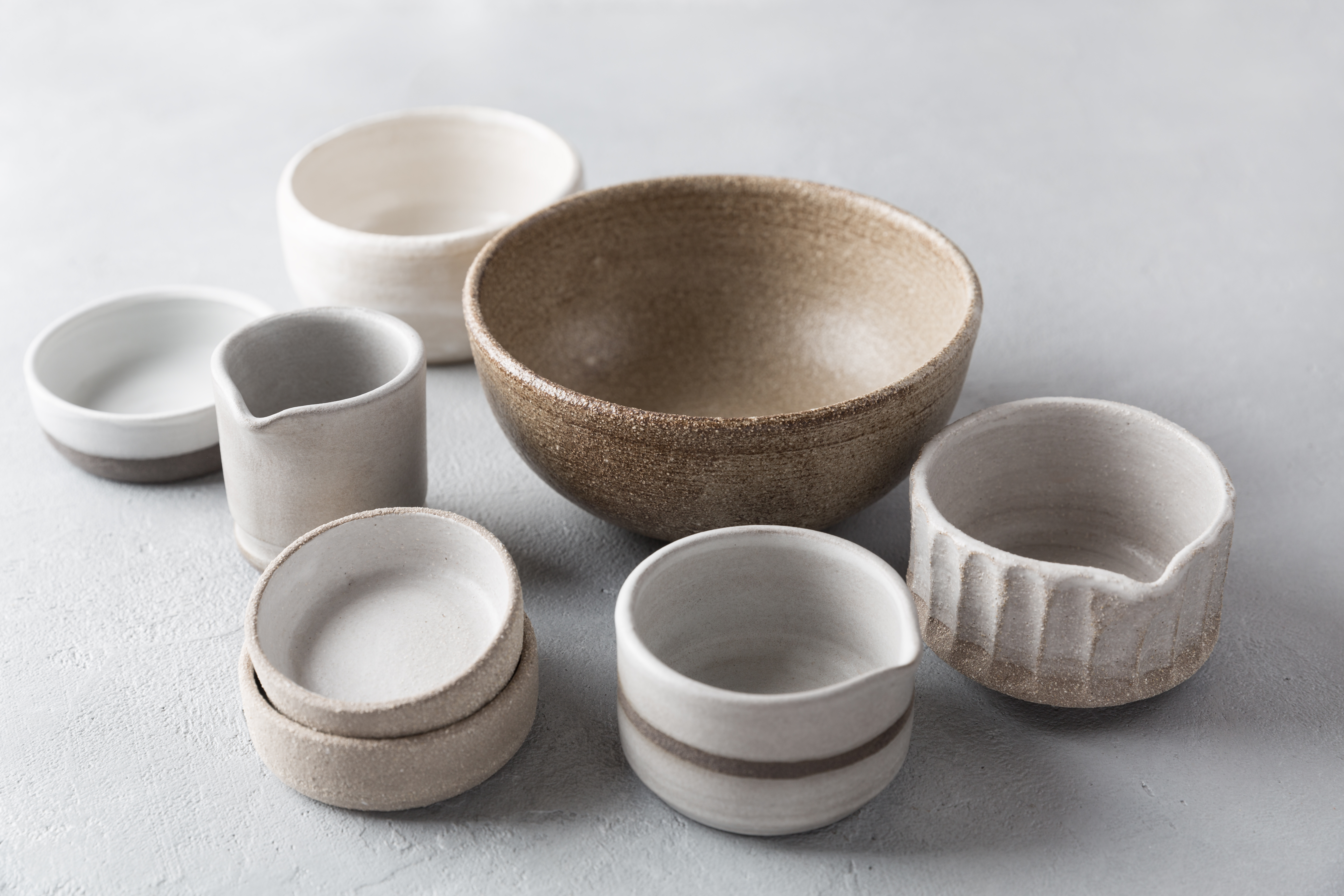 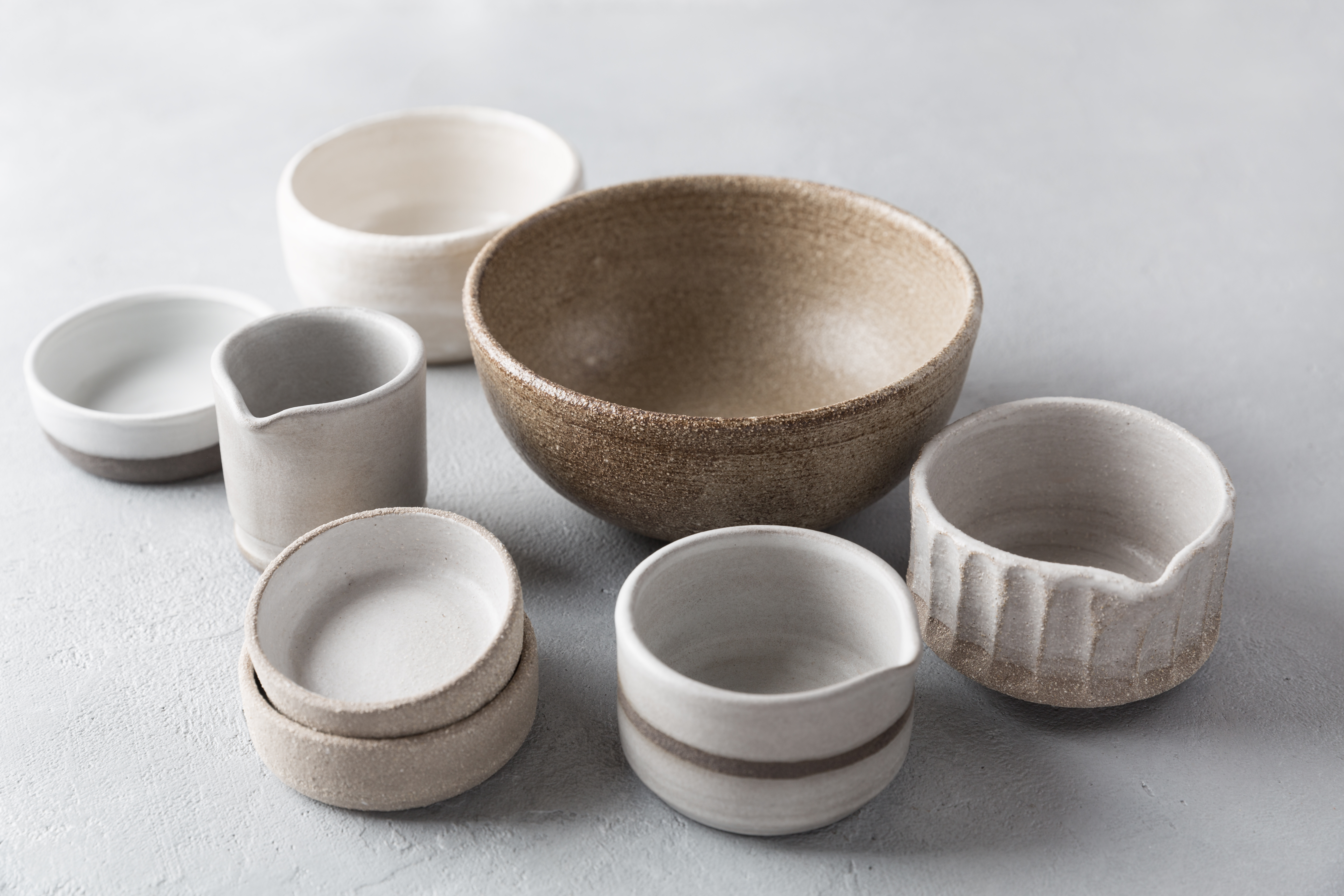 Client
Distributed Database
12
Cost of running Commit Protocols
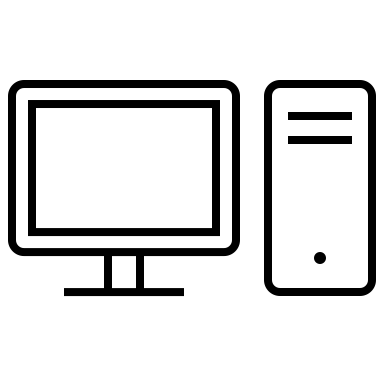 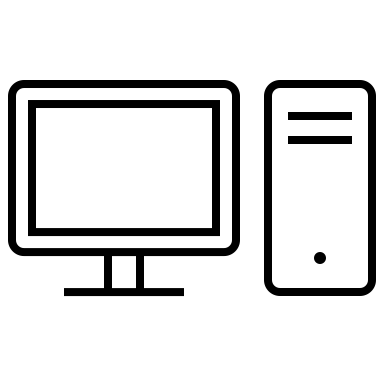 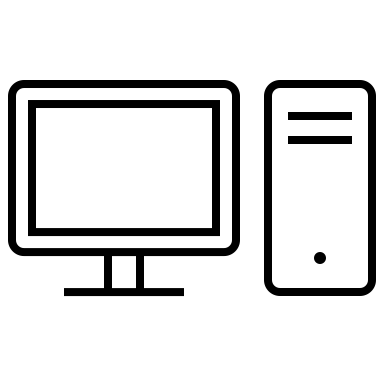 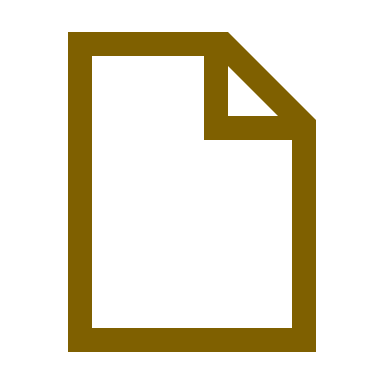 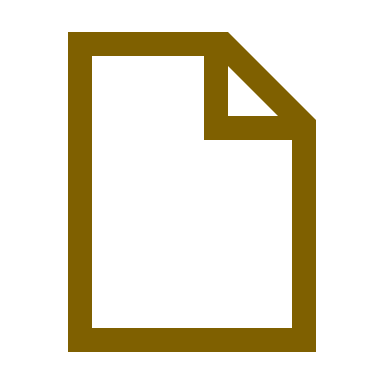 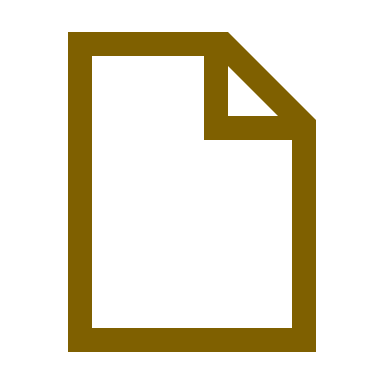 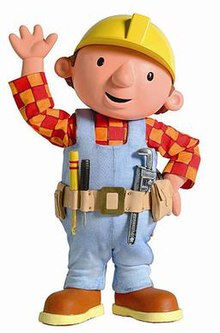 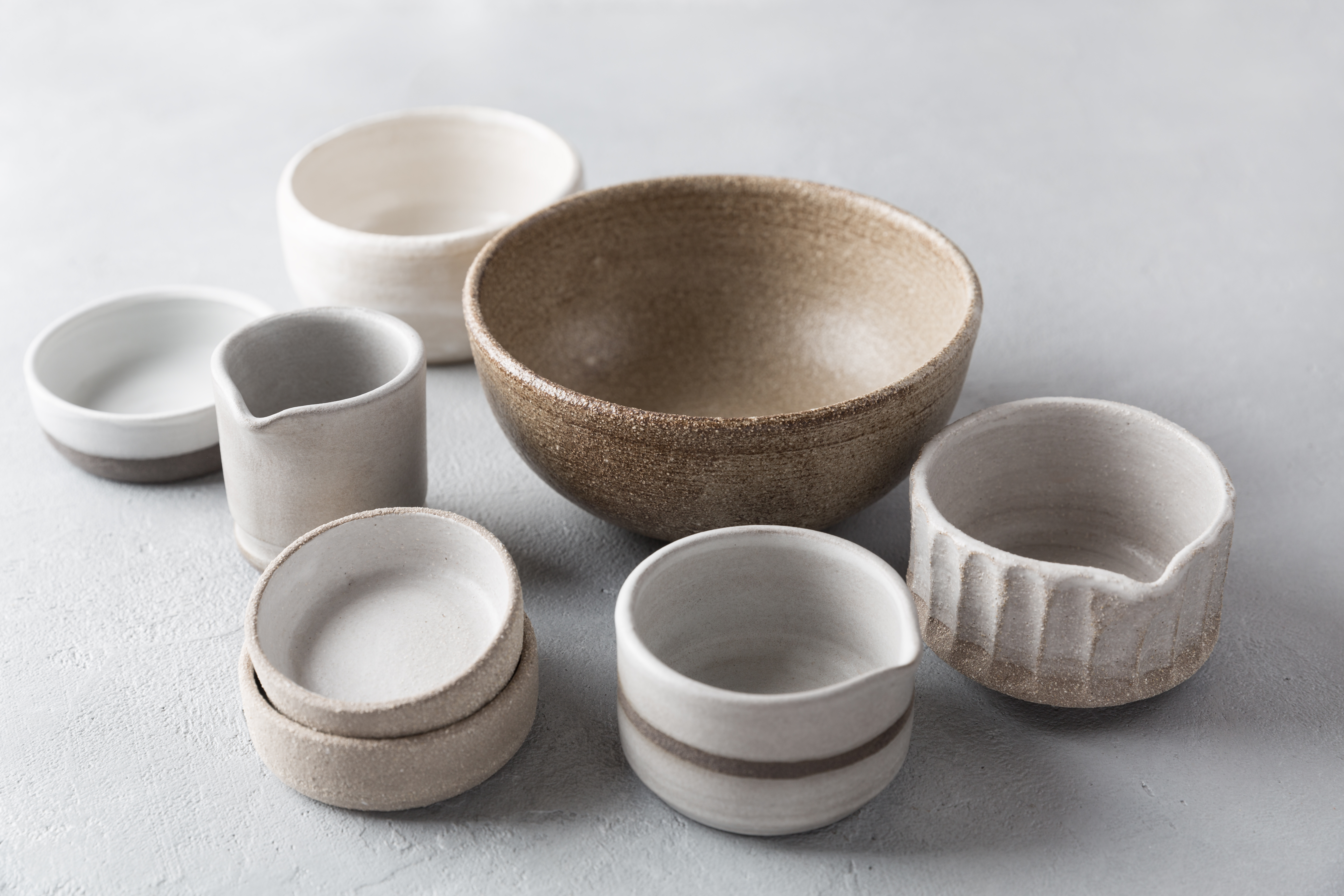 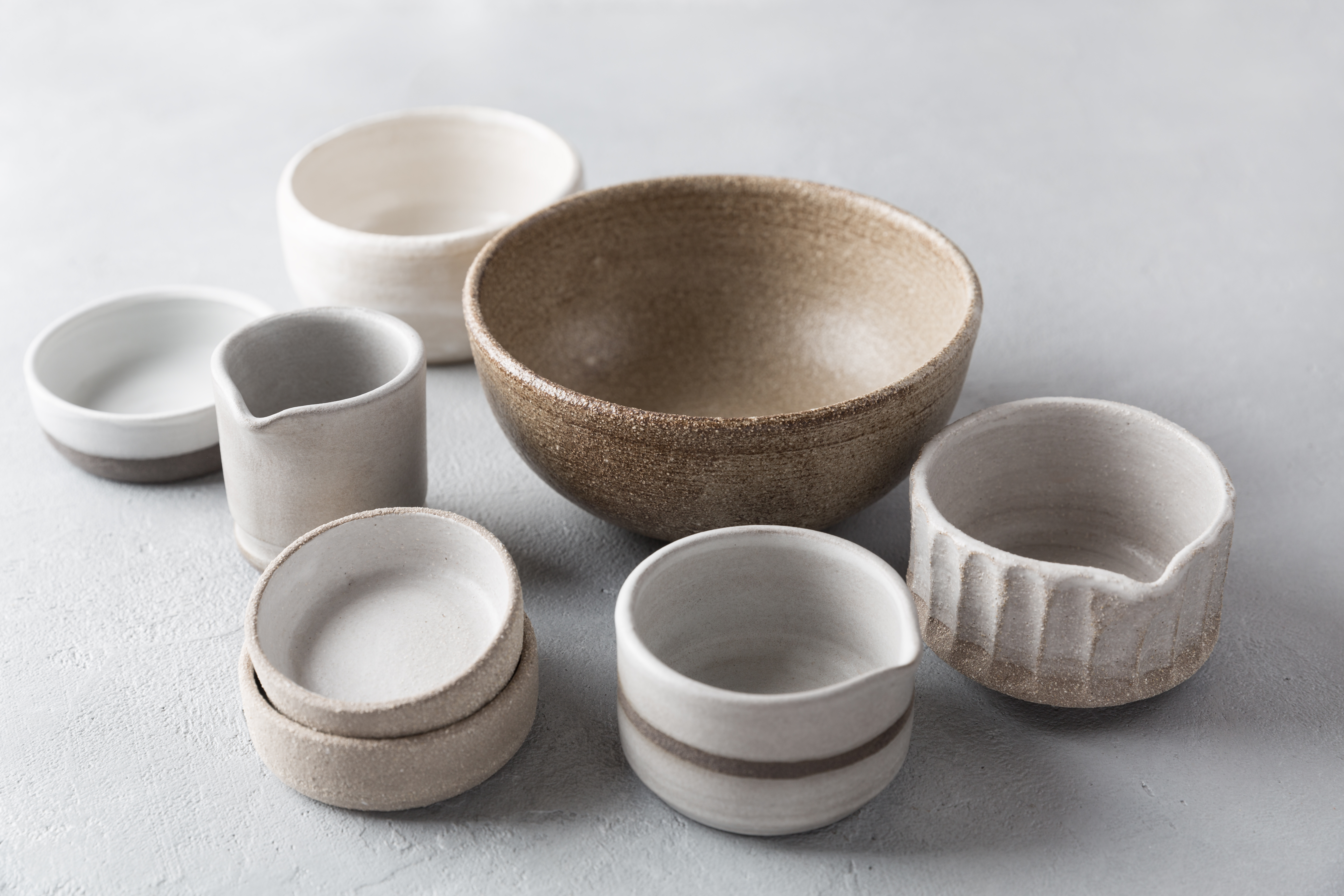 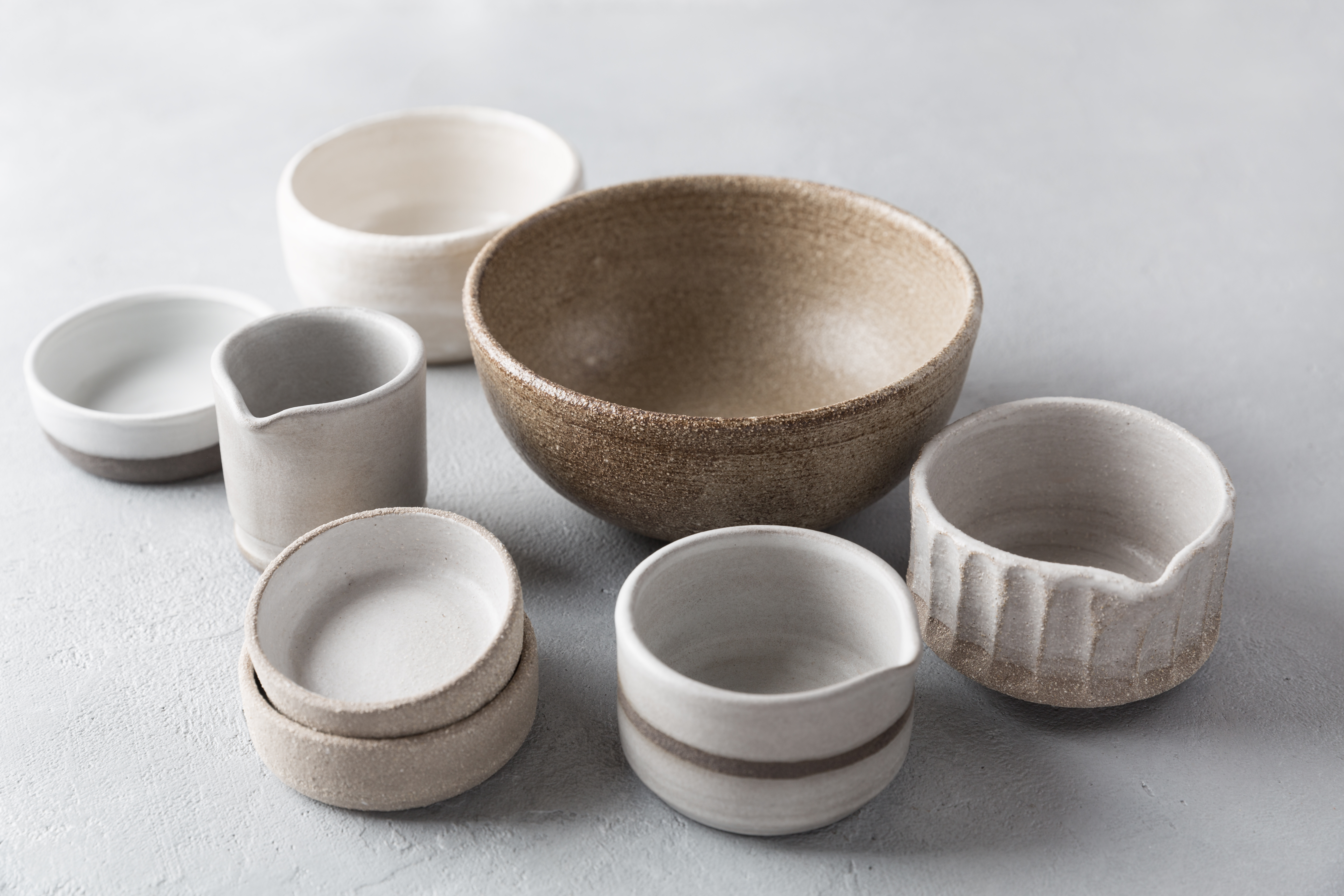 3) Execute the transaction.
Client
Distributed Database
13
Cost of running Commit Protocols
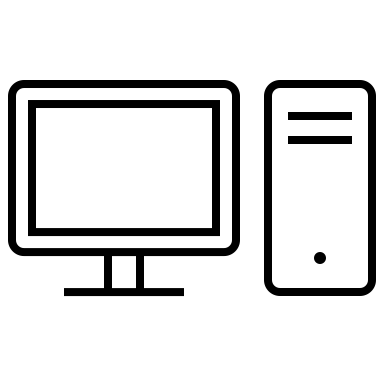 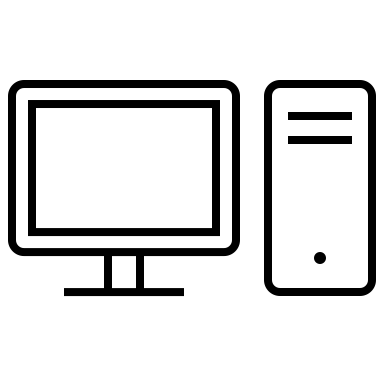 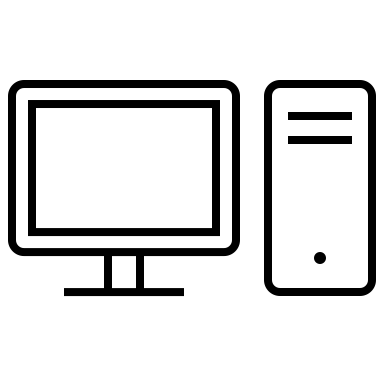 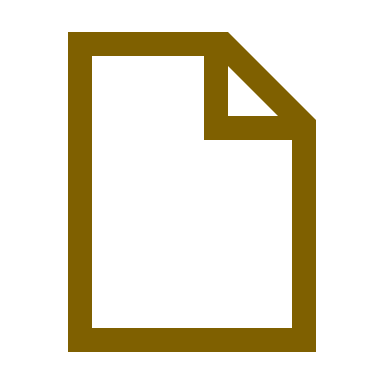 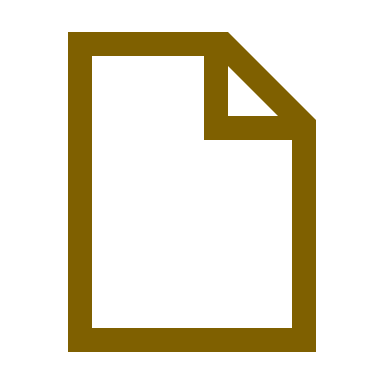 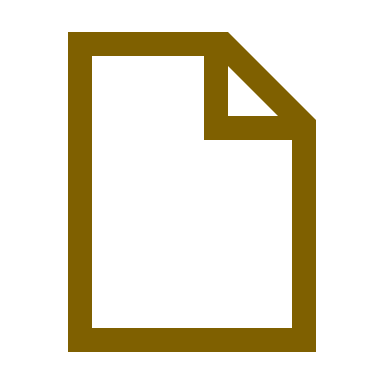 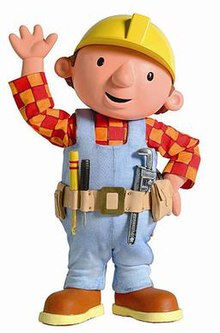 4) Run commit protocol to determine whether to abort or commit.
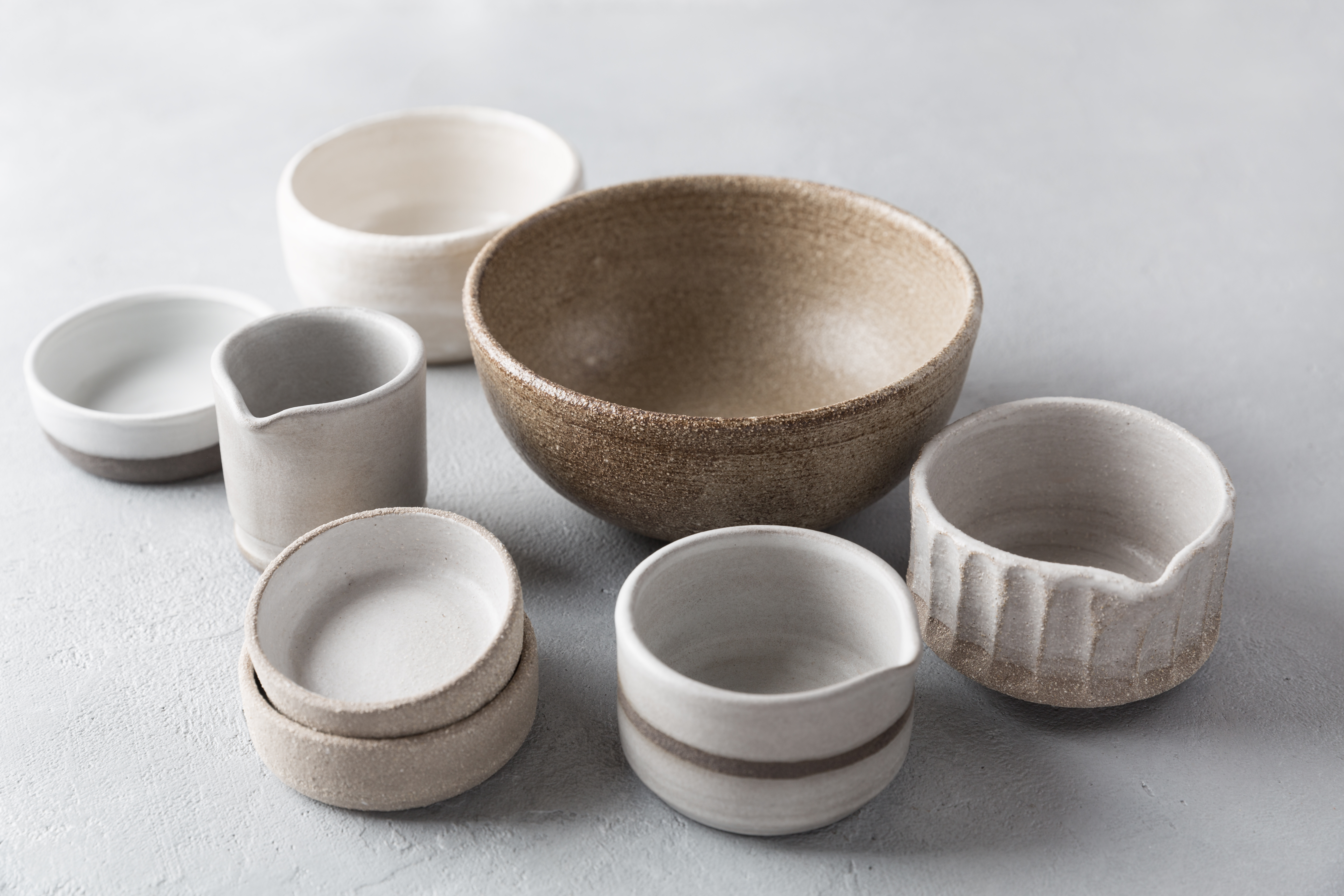 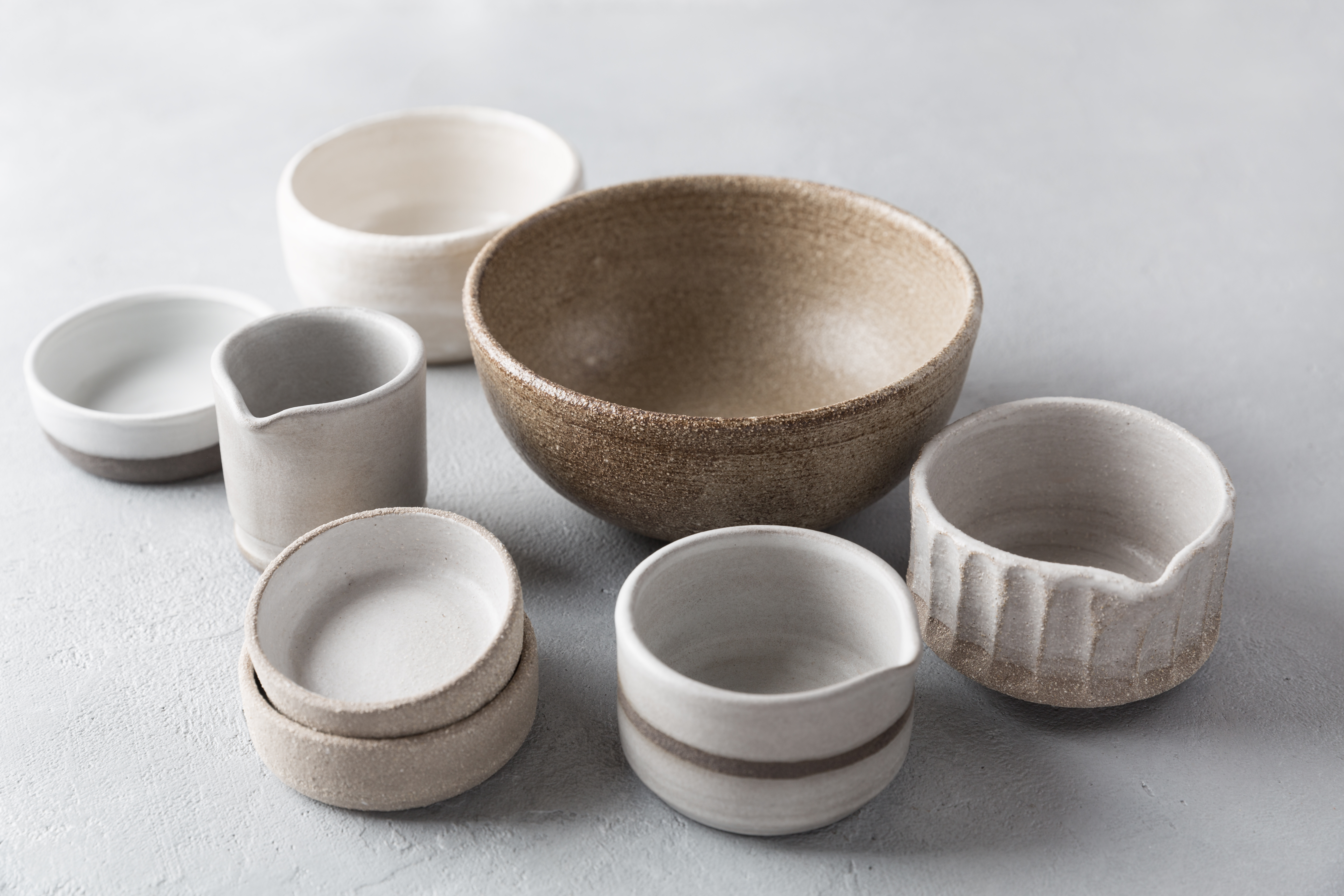 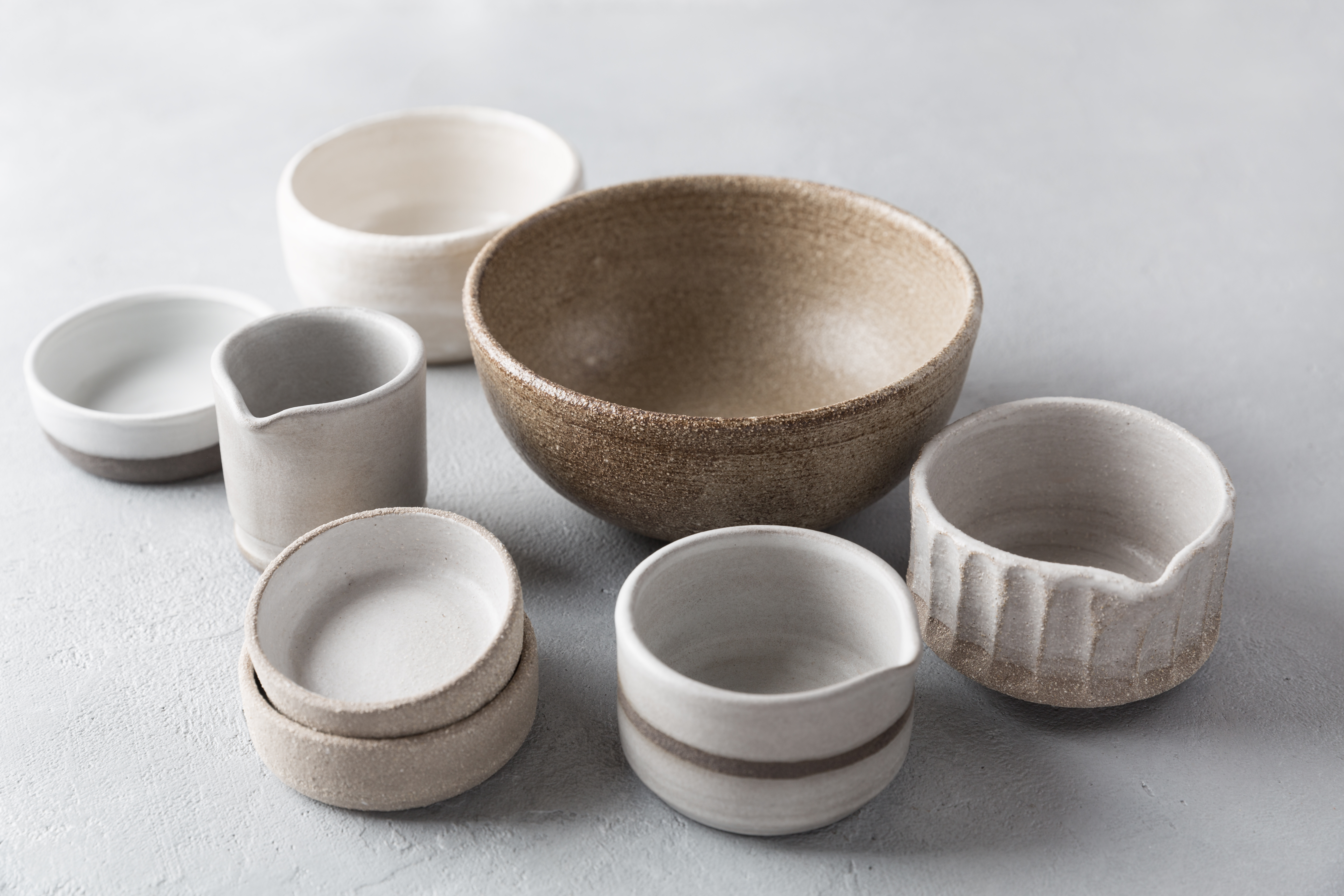 Client
Distributed Database
14
Cost of running Commit Protocols
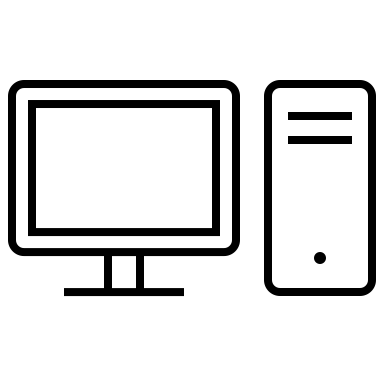 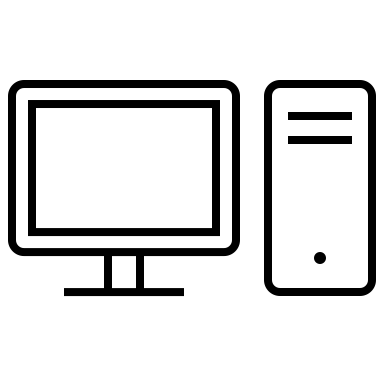 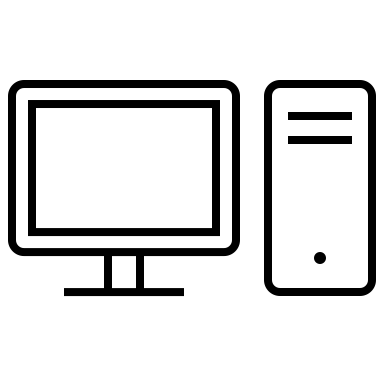 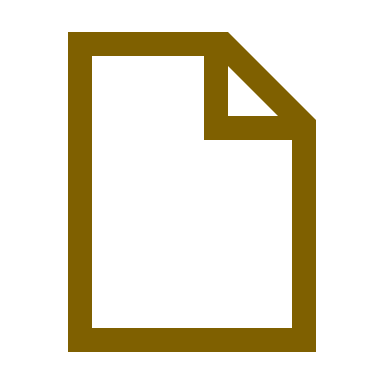 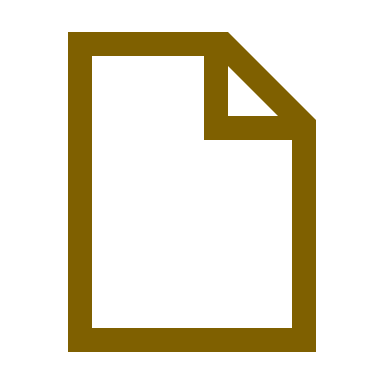 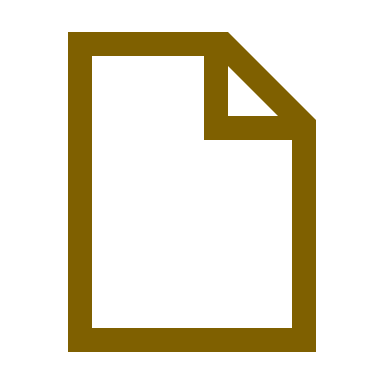 5) Reply back to the client.
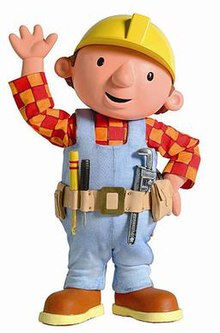 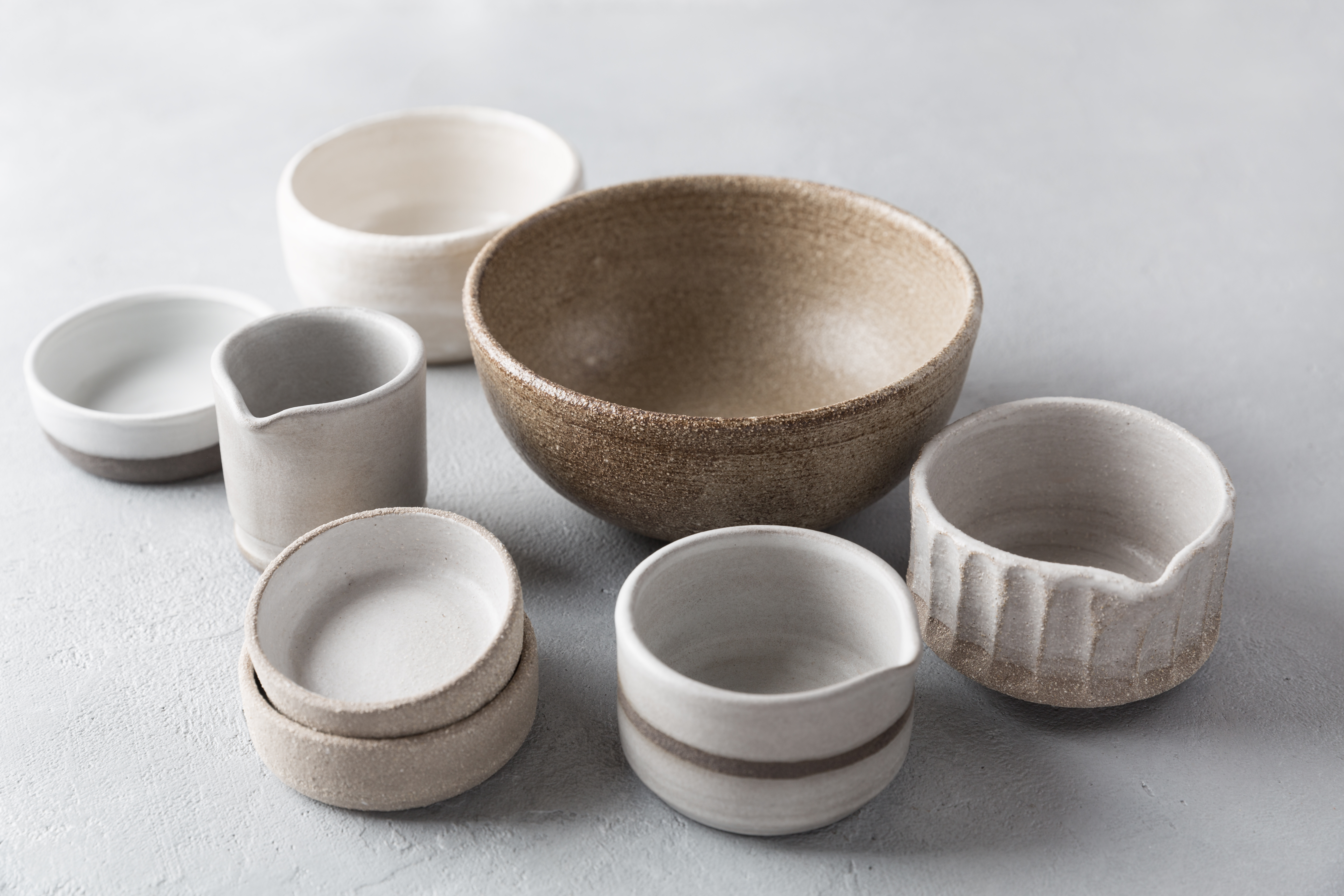 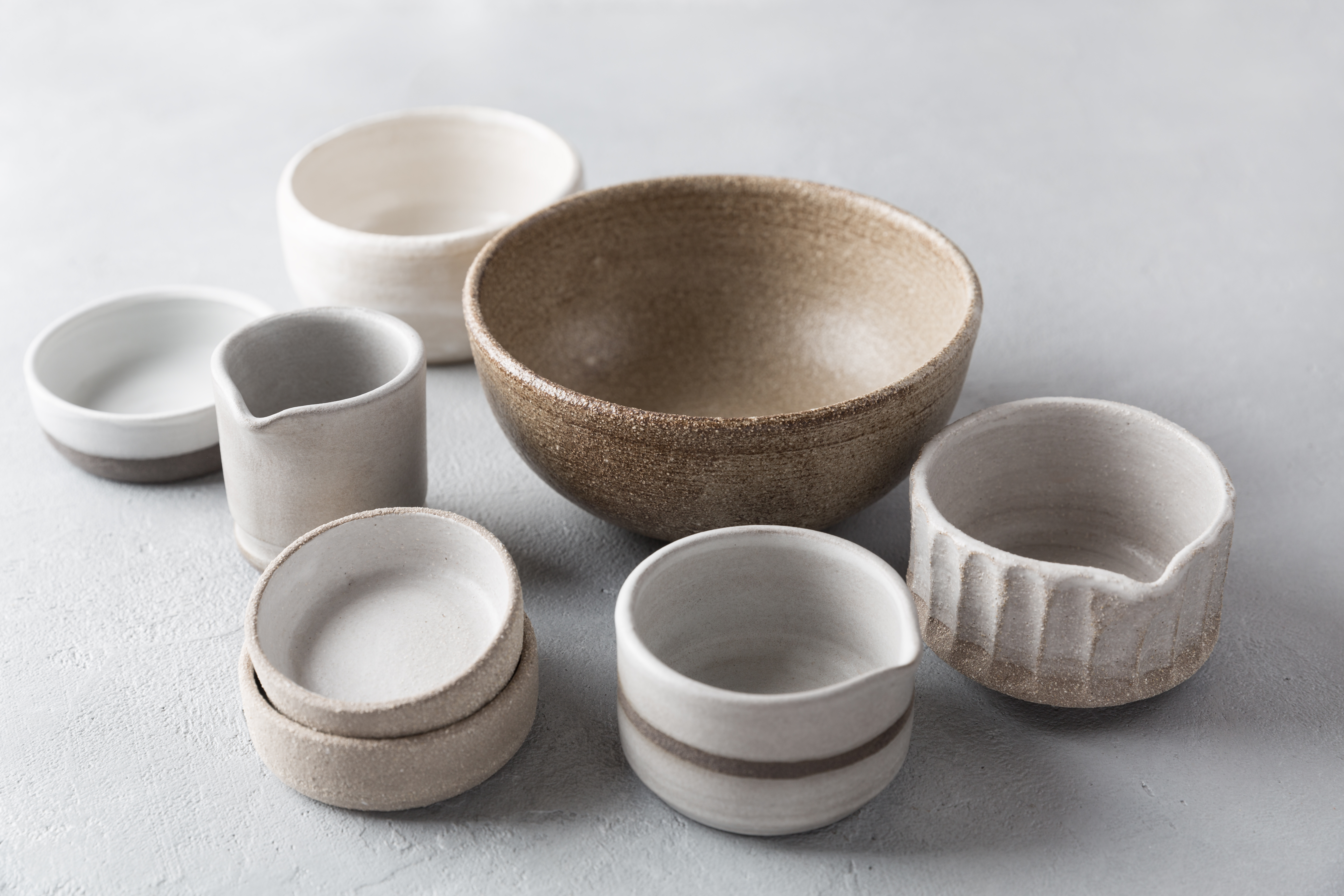 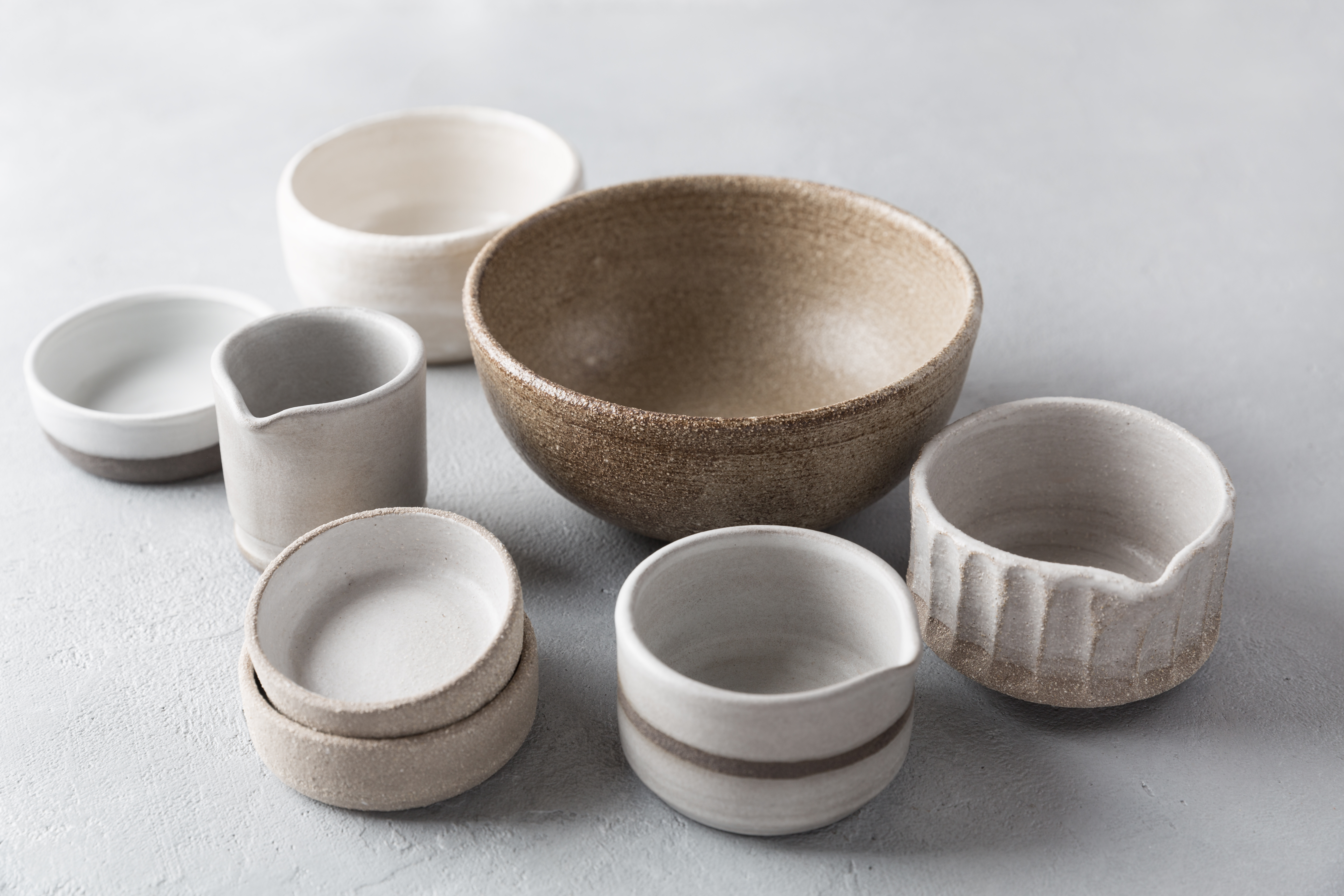 Client
Distributed Database
15
Disadvantage of Commit Protocols
Concurrency Control is expensive  requires communication among partitions.

Imagine, your system uses 2PL for concurrency control, which requires holding locks until commit.
16
Disadvantage of Commit Protocols
Concurrency Control is expensive  requires communication among partitions.

Imagine, your system uses 2PL for concurrency control, which requires holding locks until commit.

In the case of a distributed transaction, each involved partition needs to hold locks until the end of 2PC protocol.
17
Disadvantage of Commit Protocols
Concurrency Control is expensive  requires communication among partitions.

Imagine, your system uses 2PL for concurrency control, which requires holding locks until commit.

In the case of a distributed transaction, each involved partition needs to hold locks until the end of 2PC protocol.

If some records are popular  highly accessed by a lot of distributed transactions.
Holding locks will prevent transactional concurrency.

Resulting in a drop in throughput! 

Moreover, high latency due to communication among partitions.
18
Disadvantage of Commit Protocols
Can we do anything more?
19
Deterministic Databases
Determine the plan to execute the transactions ahead of time.

Every partition executes the distributed transaction in accordance with the plan.
20
Deterministic Databases
Determine the plan to execute the transactions ahead of time.

Every partition executes the distributed transaction in accordance with the plan.

This allows skipping the use of 2PC protocol!
21
Deterministic Databases
Determine the plan to execute the transactions ahead of time.

Every partition executes the distributed transaction in accordance with the plan.

This allows skipping the use of 2PC protocol!
22
Intuition behind Deterministic Databases
Deterministic databases aim to eliminate commit protocols as they are expensive.

But why are commit protocols needed in the first place?
23
Intuition behind Deterministic Databases
Deterministic databases aim to eliminate commit protocols as they are expensive.

But why are commit protocols needed in the first place?

Two partitions may decide differently on the fate on a transaction.

But why do two partitions decide differently? Why wouldn’t all partitions want to commit the transaction?
24
Intuition behind Deterministic Databases
Deterministic databases aim to eliminate commit protocols as they are expensive.

But why are commit protocols needed in the first place?

Two partitions may decide differently on the fate on a transaction.

But why do two partitions decide differently? Why wouldn’t all partitions want to commit the transaction?

A partition would abort the transaction in two cases:
Non-deterministic events: failures.

Deterministic events: aborts forced by transaction logic .
25
Calvin
26
Calvin
A transactional architecture that supports the design of a deterministic database.

Another key motivation: provide transactional support for applications that were moving away from the use of transactions.
NoSQL databases.
27
Calvin Architecture
Client Application
Sequencer
Sequencer
Sequencer
Sequencer
Sequencer
Sequencer
Scheduler
Scheduler
Scheduler
Scheduler
Scheduler
Scheduler
Storage
Storage
Storage
Storage
Storage
Storage
Replica A
Replica B
Calvin Architecture
Client Application
Client transactions
Sequencer
Sequencer
Sequencer
Sequencer
Sequencer
Sequencer
Scheduler
Scheduler
Scheduler
Scheduler
Scheduler
Scheduler
Storage
Storage
Storage
Storage
Storage
Storage
Replica A
Replica B
Calvin Architecture
Client Application
Replication
Sequencer
Sequencer
Sequencer
Sequencer
Sequencer
Sequencer
Scheduler
Scheduler
Scheduler
Scheduler
Scheduler
Scheduler
Storage
Storage
Storage
Storage
Storage
Storage
Replica A
Replica B
Calvin Architecture
Client Application
Scheduler plans.
Sequencer
Sequencer
Sequencer
Sequencer
Sequencer
Sequencer
Scheduler
Scheduler
Scheduler
Scheduler
Scheduler
Scheduler
Storage
Storage
Storage
Storage
Storage
Storage
Replica A
Replica B
Calvin Architecture
Client Application
Execution and Storage retrieval
Sequencer
Sequencer
Sequencer
Sequencer
Sequencer
Sequencer
Scheduler
Scheduler
Scheduler
Scheduler
Scheduler
Scheduler
Storage
Storage
Storage
Storage
Storage
Storage
Replica A
Replica B
Calvin Architecture
Three key components:
Sequencer
Scheduler
Execution and Storage
33
Sequencer
Calvin suggests having a sequencer at every partition of a replica. Why?
34
Sequencer
Calvin suggests having a sequencer at every partition of a replica. Why?
Scalability  Single sequencer bottlenecks the system and single point of failure.

Sequencer does several tasks:
35
Sequencer
Calvin suggests having a sequencer at every partition of a replica. Why?
Scalability  Single sequencer bottlenecks the system and single point of failure.

Sequencer does several tasks:
Collects incoming client transactions.
36
Sequencer
Calvin suggests having a sequencer at every partition of a replica. Why?
Scalability  Single sequencer bottlenecks the system and single point of failure.

Sequencer does several tasks:
Collects incoming client transactions.

Determines all the transaction inputs (read sets).
37
Sequencer
Calvin suggests having a sequencer at every partition of a replica. Why?
Scalability  Single sequencer bottlenecks the system and single point of failure.

Sequencer does several tasks:
Collects incoming client transactions.

Determines all the transaction inputs (read sets). 

Replicates transactional inputs across all replicas.
38
Sequencer
Calvin suggests having a sequencer at every partition of a replica. Why?
Scalability  Single sequencer bottlenecks the system and single point of failure.

Sequencer does several tasks:
Collects incoming client transactions.

Determines all the transaction inputs (read sets). 

Replicates transactional inputs across all replicas.

It is the task of the sequencer to create an order for all the transactions that it has received!
39
Sequencer
How does sequencer collect client transactions? 
How long does it wait?
40
Sequencer
How does sequencer collect client transactions? 
How long does it wait?

Calvin follows an epoch-based design.
An epoch lasts a specific amount of time (say 10ms).
41
Sequencer
How does sequencer collect client transactions? 
How long does it wait?

Calvin follows an epoch-based design.
An epoch lasts a specific amount of time (say 10ms).

During an epoch each sequencer collects as many transactions as it can.

Once an epoch expires, it creates a batch of collected requests and initiates replication.

Post this it forwards the batch to a scheduler.

Each batch has a pair of identifiers: sequencer no and epoch no.
42
Scheduler
Client Application
Execution and Storage retrieval
Sequencer
Sequencer
Sequencer
Sequencer
Sequencer
Sequencer
Scheduler
Scheduler
Scheduler
Scheduler
Scheduler
Scheduler
Storage
Storage
Storage
Storage
Storage
Storage
Replica A
Replica B
Scheduler
Scheduler receives transaction batches from the sequencer at each partition.	
How does it merge them into one batch?
44
Scheduler
Scheduler receives transaction batches from the sequencer at each partition.	
How does it merge them into one batch?

Remember, each batch has a sequence number and an epoch number.
These numbers together can help in creating one batch.

For example, merging in the ascending order of sequencer identifiers (1,2,…)
45
Scheduler
What else does the Scheduler do?
46
Scheduler
What else does the Scheduler do?	

Initiate execution of the batch of transactions.

What is the first step to execution?
47
Scheduler
What else does the Scheduler do?	

Initiate execution of the batch of transactions.

What is the first step to execution?

Run a concurrency control protocol  We will run strict 2PL.
48
Scheduler
What else does the Scheduler do?	

Initiate execution of the batch of transactions.

What is the first step to execution?

Run a concurrency control protocol  We will run strict 2PL.
49
Strict 2PL in Calvin Scheduler
To run strict 2PL, a transaction needs to borrow all the locks in the beginning.

As read sets are known, Calvin runs a thread to request locks for local reads.

Two changes for strict 2PL in Calvin:
50
Strict 2PL in Calvin Scheduler
To run strict 2PL, a transaction needs to borrow all the locks in the beginning.

As read sets are known, Calvin runs a thread to request locks for local reads.

Two changes for strict 2PL in Calvin:
If transaction A occurs before B in the sequence order and they both need lock for the same variable x, then A must request lock on x before B.
51
Strict 2PL in Calvin Scheduler
To run strict 2PL, a transaction needs to borrow all the locks in the beginning.

As read sets are known, Calvin runs a thread to request locks for local reads.

Two changes for strict 2PL in Calvin:
If transaction A occurs before B in the sequence order and they both need lock for the same variable x, then A must request lock on x before B.

Lock manager can only grant locks in the order transactions requested locks.
52
Execution
Once a transaction has acquired all the locks, Calvin starts its 5-step execution.
53
Execution
Once a transaction has acquired all the locks, Calvin starts its 5-step execution.
Read-Write Set Analysis
Perform Local Reads
Serve Remote Reads
Collect Remote Read Results
Execution and Applying Write.
54
Read-Write Set Analysis
Analyze a transaction’s read-write sets.
Find out which of the reads and writes can be done locally.
55
Read-Write Set Analysis
Analyze a transaction’s read-write sets.
Find out which of the reads and writes can be done locally. 

Determine active and passive participants.
Active participants  remote nodes that include write sets.

Passive participants  remote nodes that include read sets.
56
Perform Local Reads
Fetch all the records that need to be read and are present locally at the node!

Essentially, a copy of the record (or pointer) is placed in the buffer.
57
Serve Remote Reads
Send all the locally read records to all the active participants.
58
Collect Remote Reads
Prior to executing the transaction, a node needs access to all the records (read sets).

Need to collect all the remote records from all the participants.
59
Transaction Execution
Execute the transaction logic.

Apply local writes.
60
Challenges for Calvin and Deterministic Databases
61
Challenges for Calvin and Deterministic Databases
Often, it is not possible to determine all the records a transaction needs to read prior to its execution.
For example, due to complex code logic
62
Challenges for Calvin and Deterministic Databases
Often, it is not possible to determine all the records a transaction needs to read prior to its execution.
For example, due to complex code logic

Calvin needs to run a reconnaissance phase to handle such cases.

Reconnaissance tries to execute the transactions to discover all the read-write sets.
63